Missionary Care
Almighty God, there are still 2.2 billion people in the world who have never heard the Gospel of Jesus Christ. We ask You to raise up more long-term missionaries from the Sarawak Chinese Annual Conference to be mission pioneers for the unreached people groups. May the Holy Spirit lead many brothers and sisters to enter the seminary and be equipped for
1/3
Missionary Care
overseas cross-cultural missions. Heavenly Father, please bless the 32 long-term missionaries who are currently overseas. Through their multi-faceted platforms of pastoral care, education, Bible translation, and social care, they would spread the love of the cross to different peoples, so that the lost souls will leave their idols and return to Your embrace. Jehovah
2/3
Missionary Care
Jireh, we also look up to You to provide 2.9 million dollars for overseas missionary work this year, so that the Gospel ministry can flourish greatly. In the name of our Lord Jesus Christ, Amen.
3/3
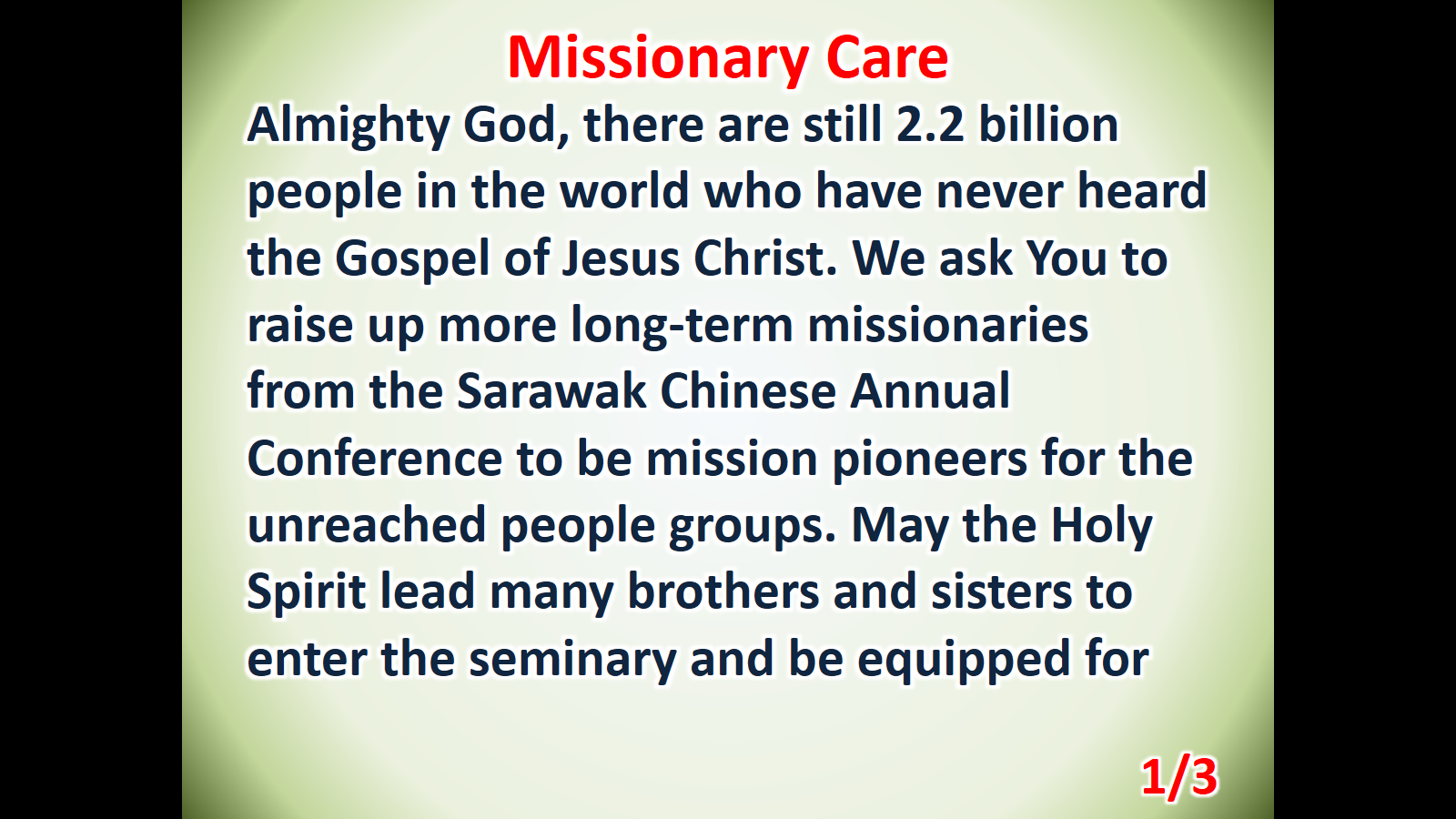 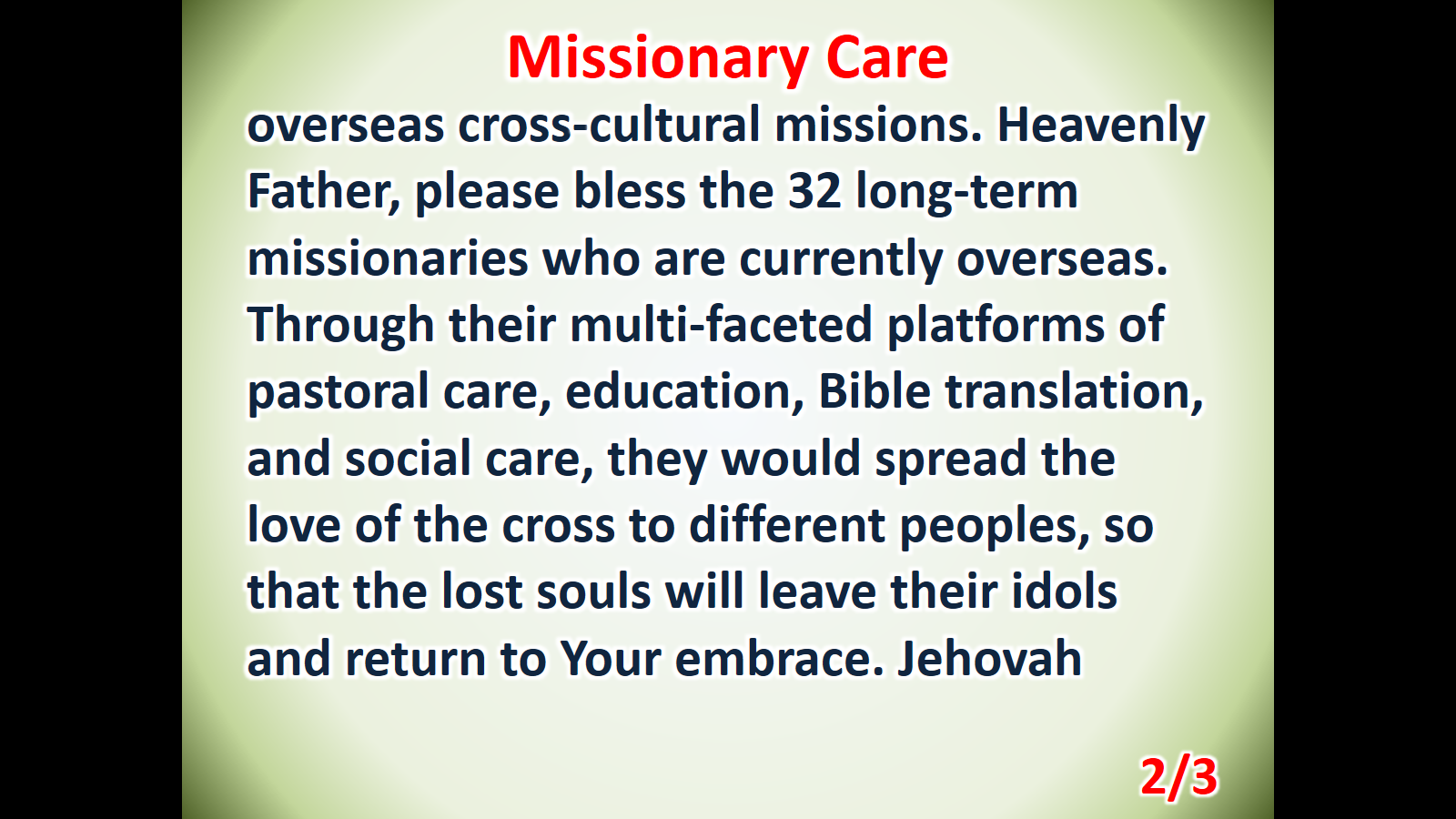 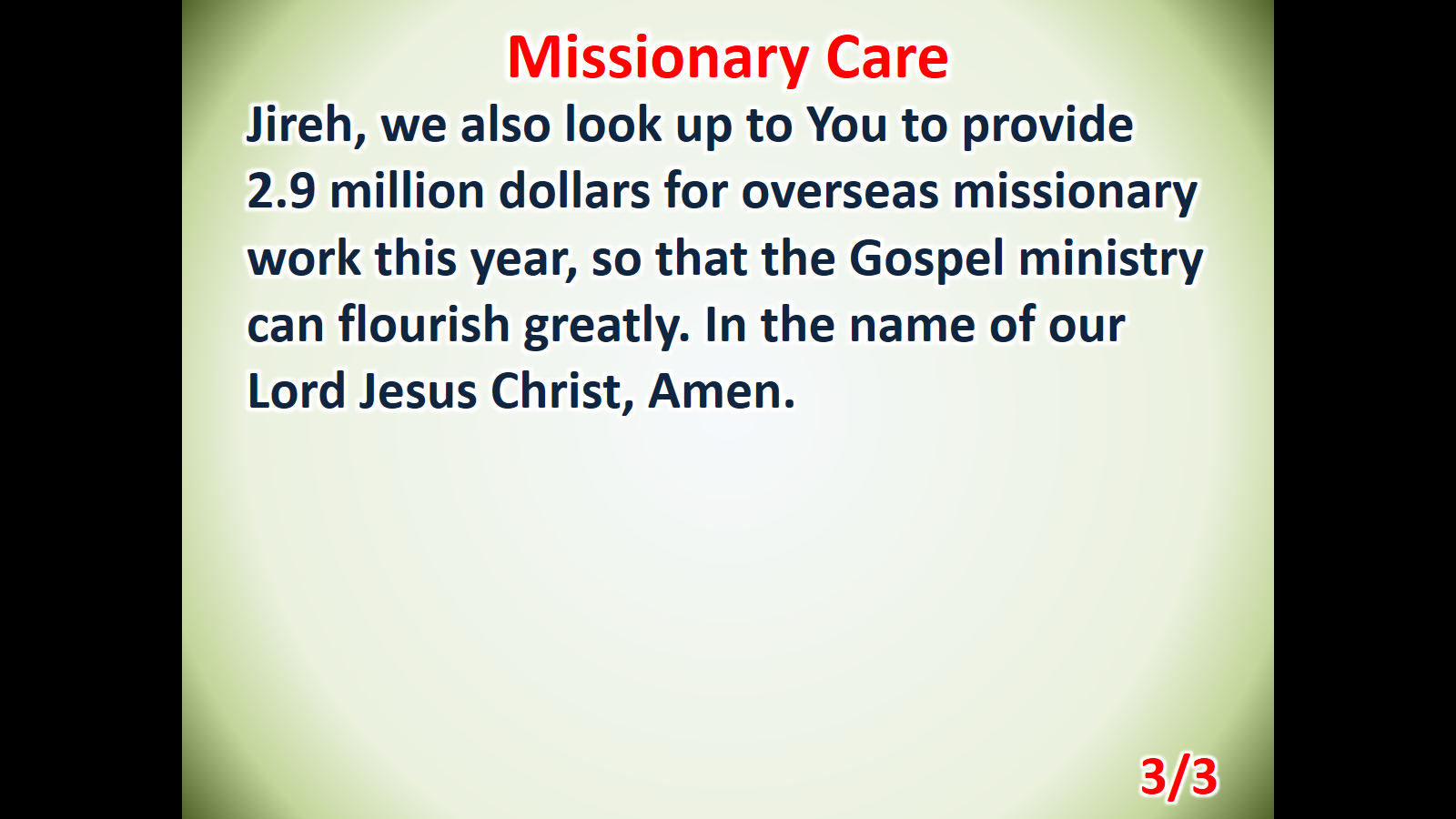